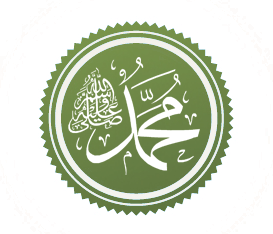 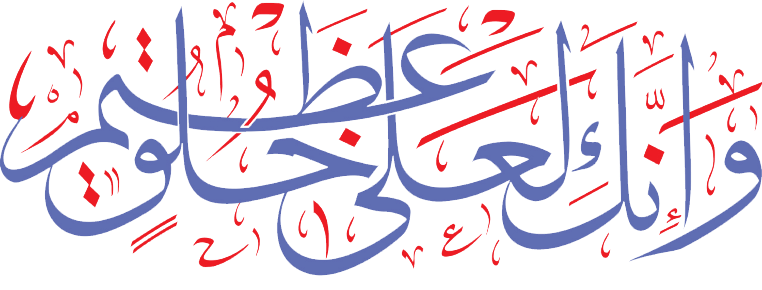 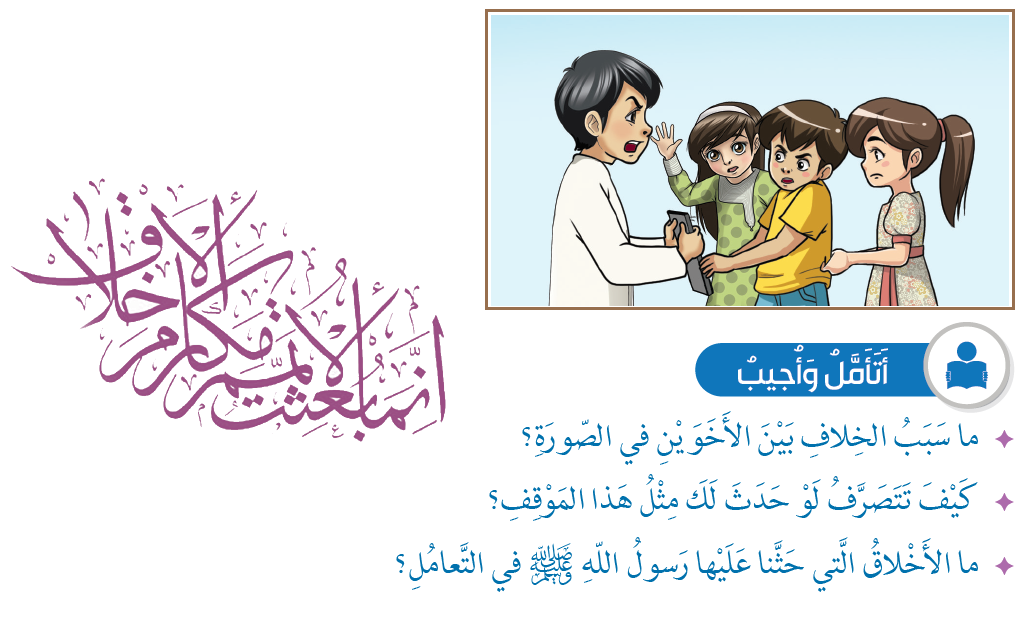 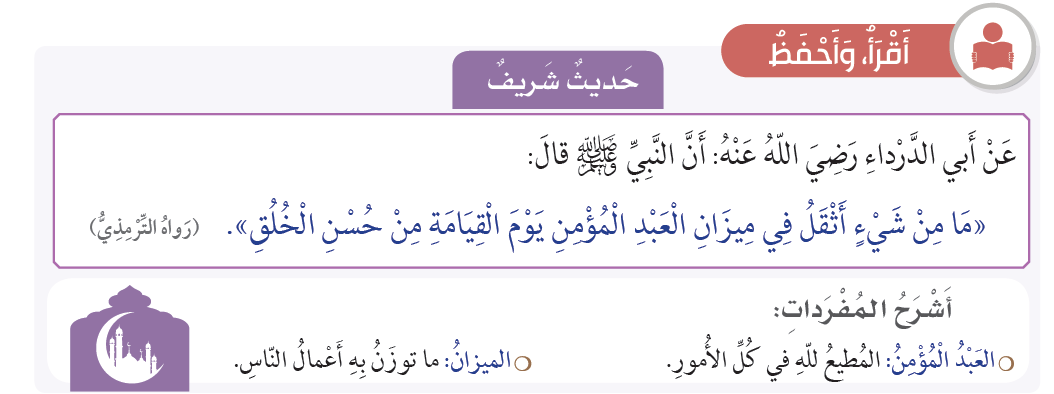 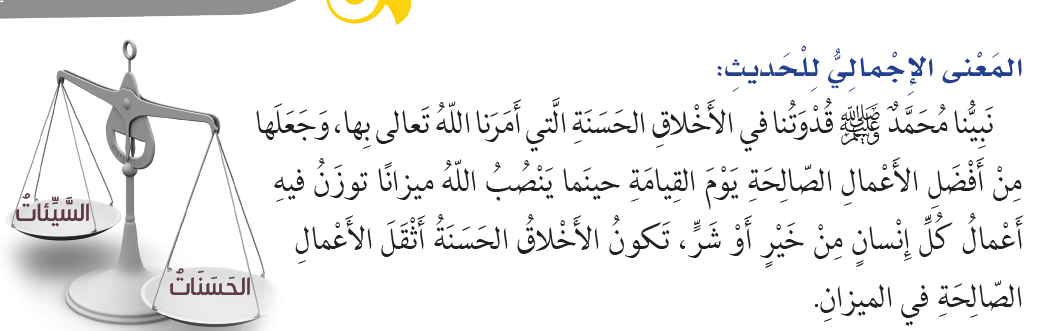 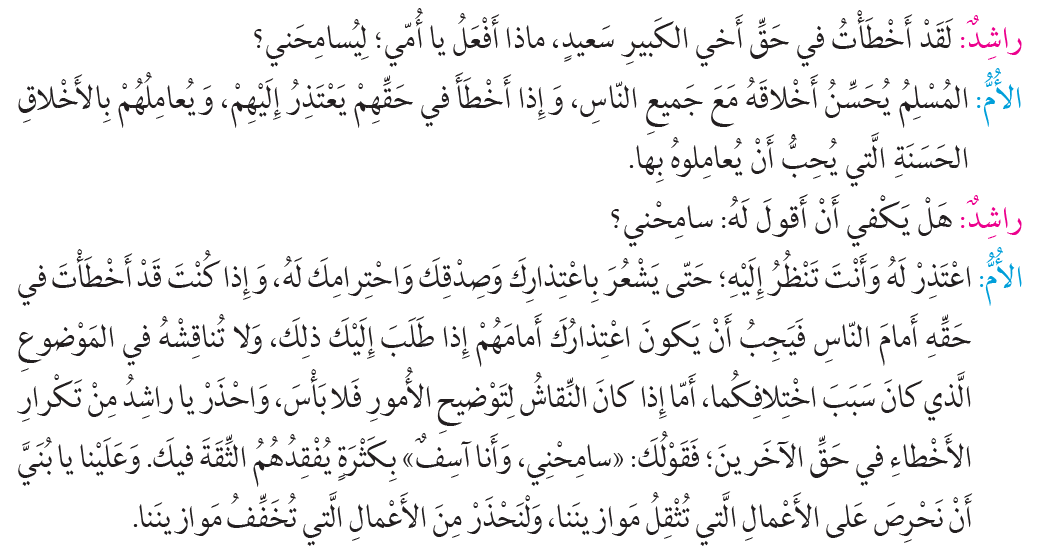 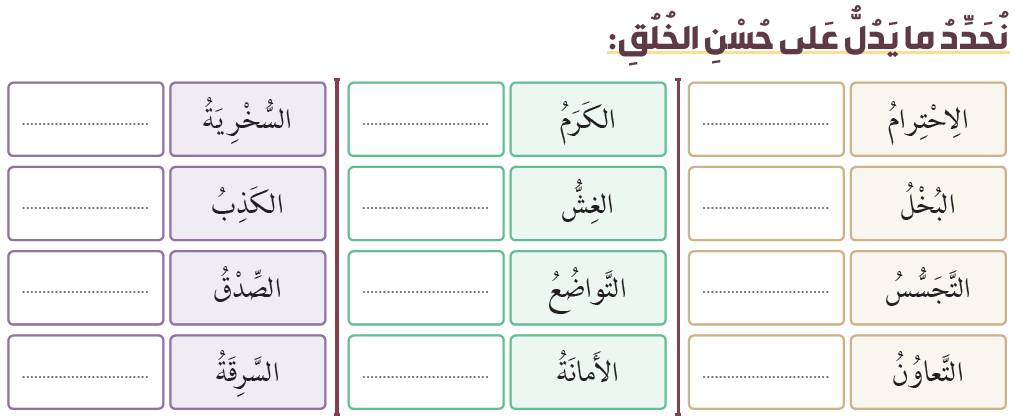 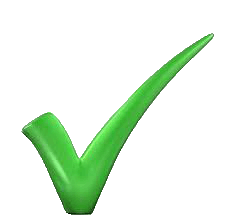 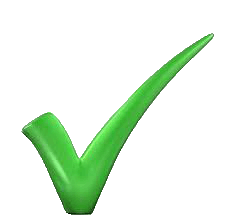 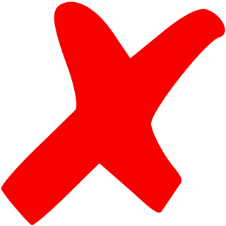 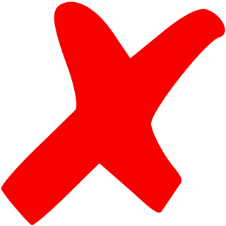 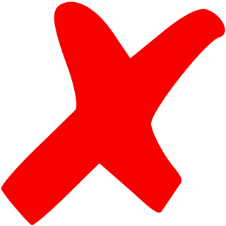 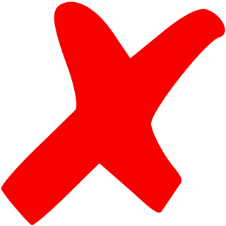 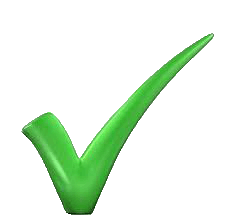 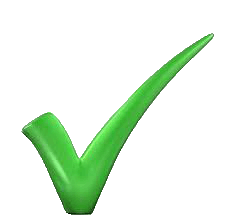 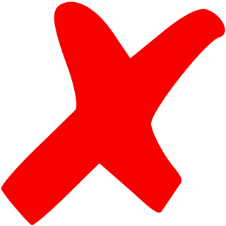 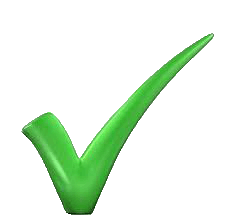 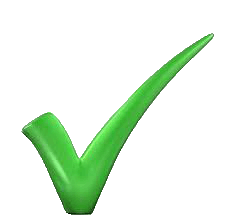 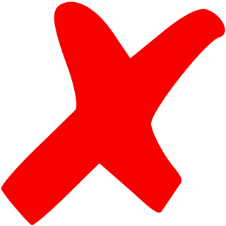 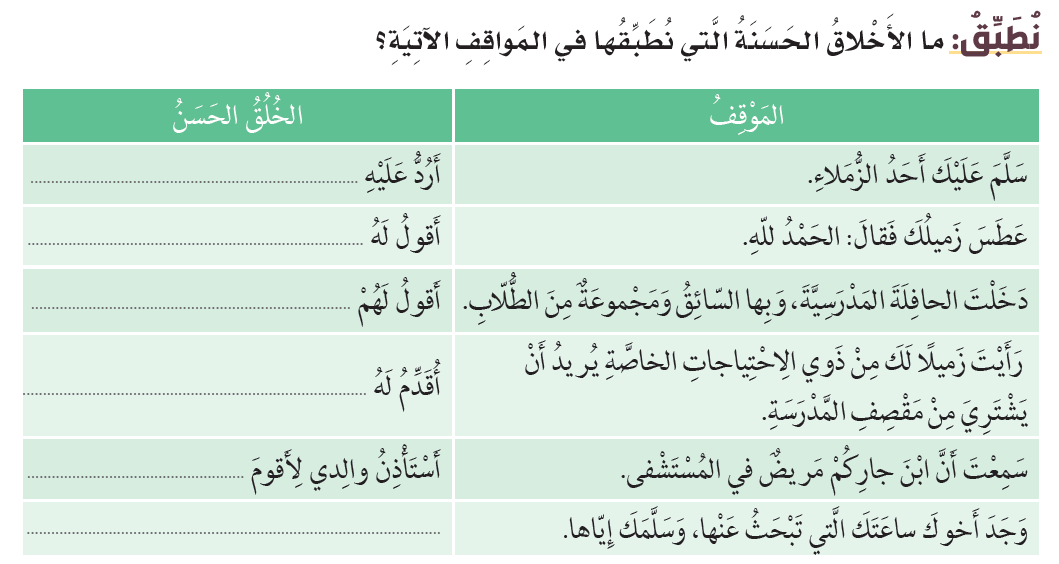 السلام
يرحمك الله
السلام عليكم
دوري
بزيارته
أشكره
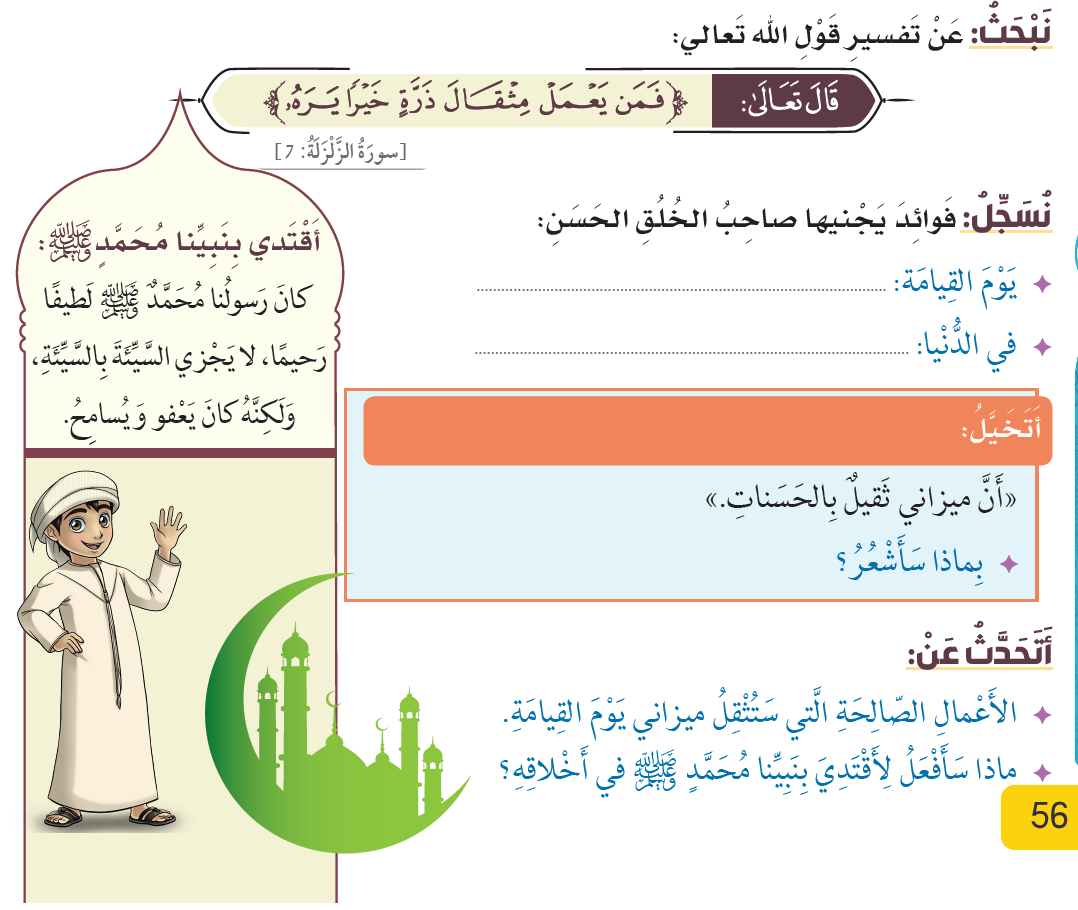 الجنة
محبة الناس
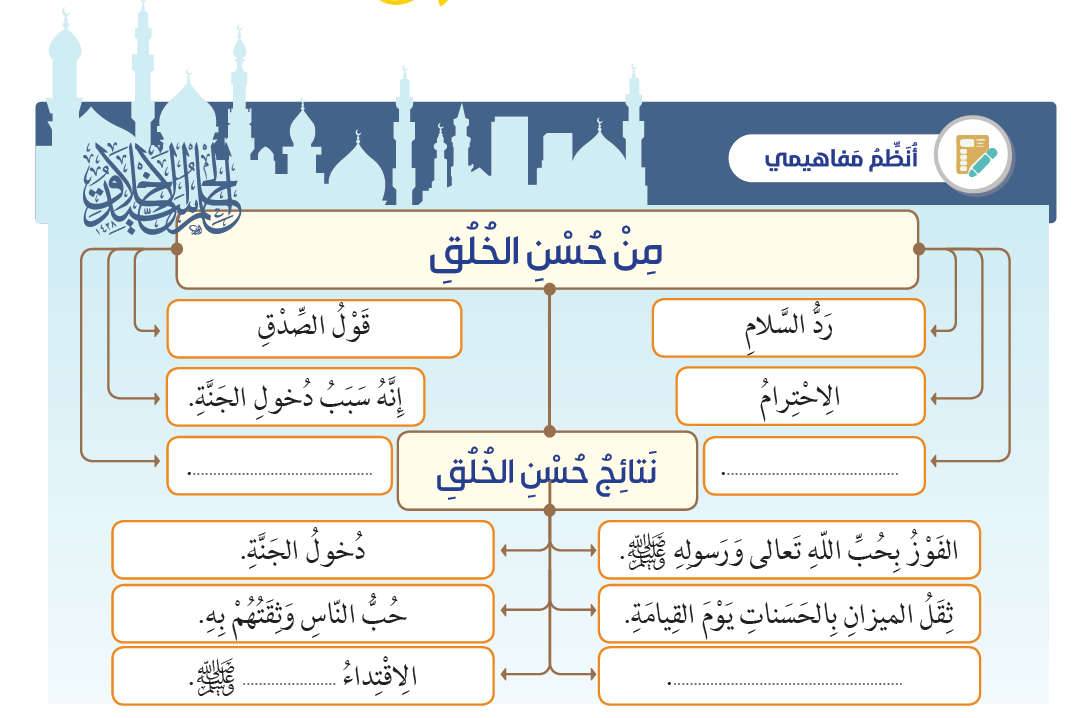 الكلام الطيب
الأمانة
بالنبي
صحبة النبيﷺ في الجنة
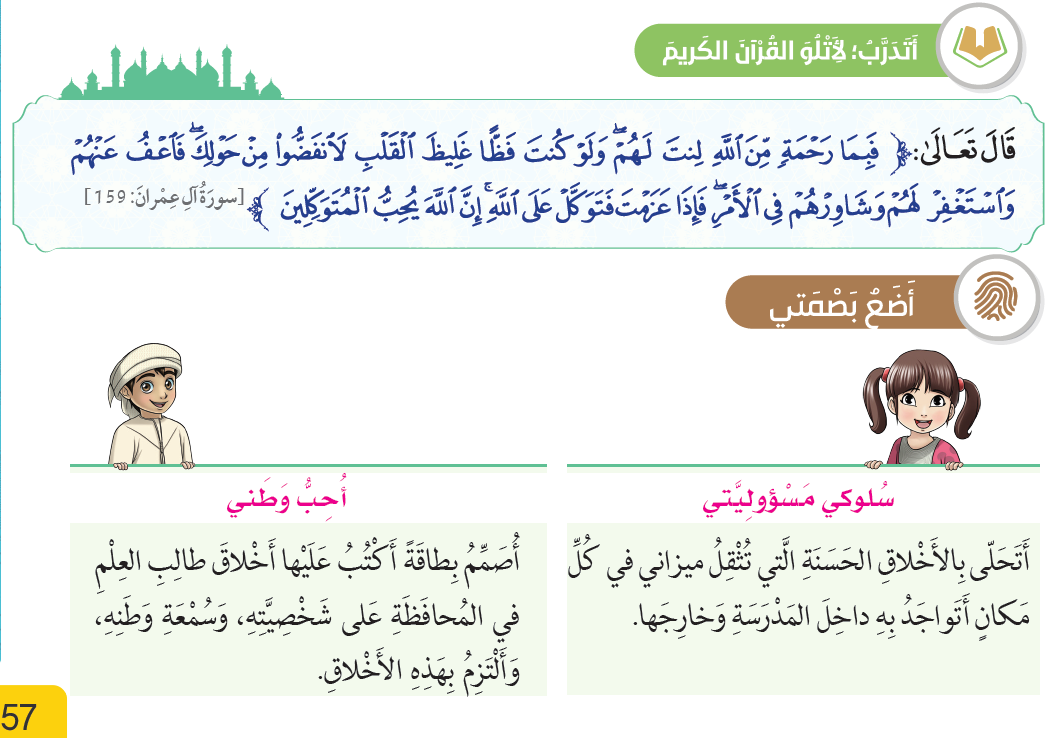 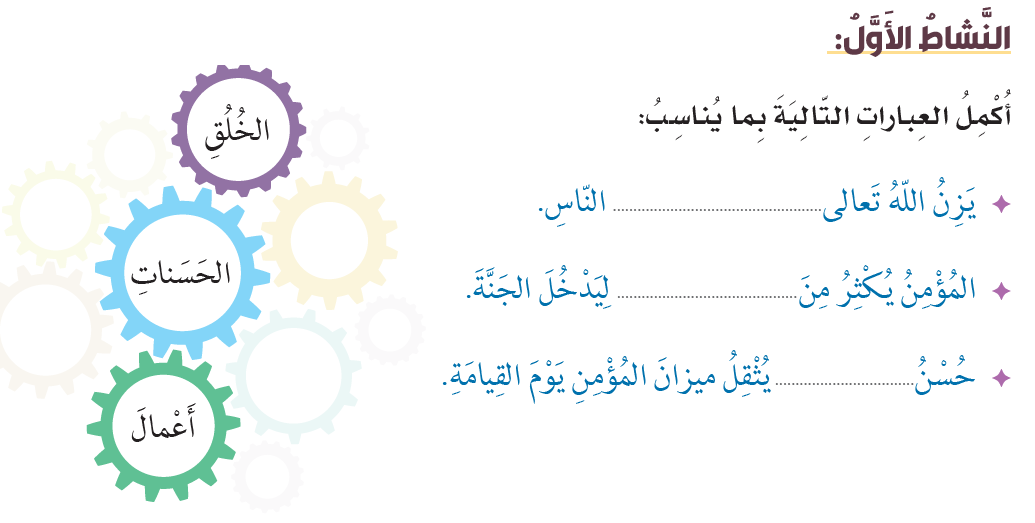 أعمال
الحسنات
الخلق
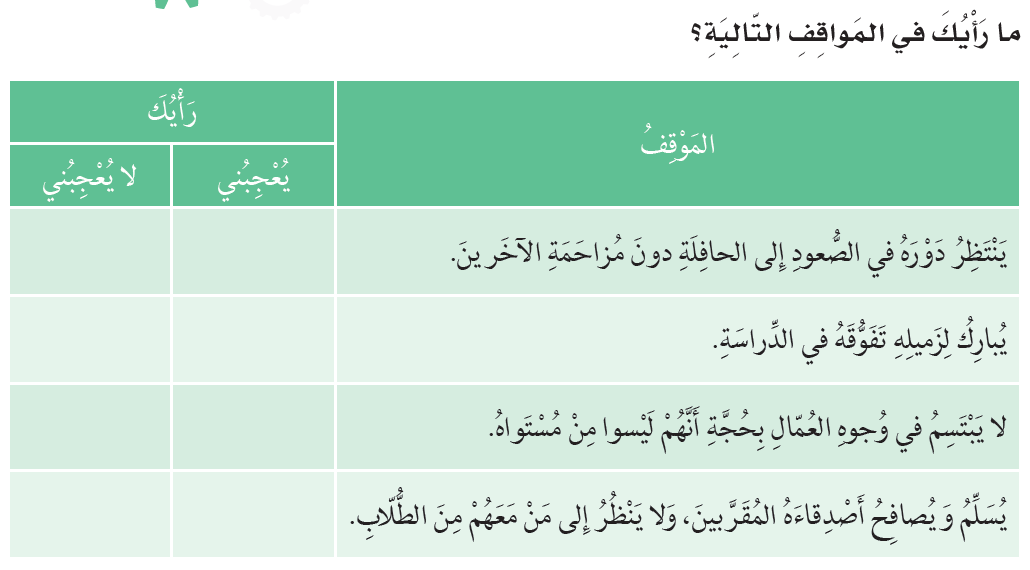 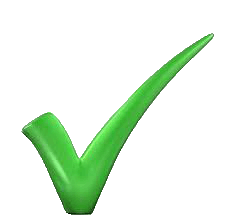 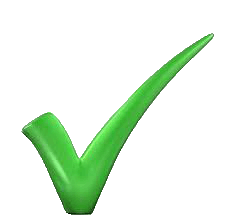 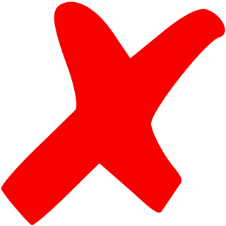 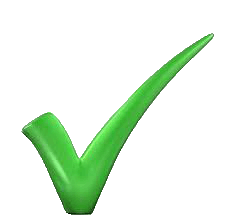 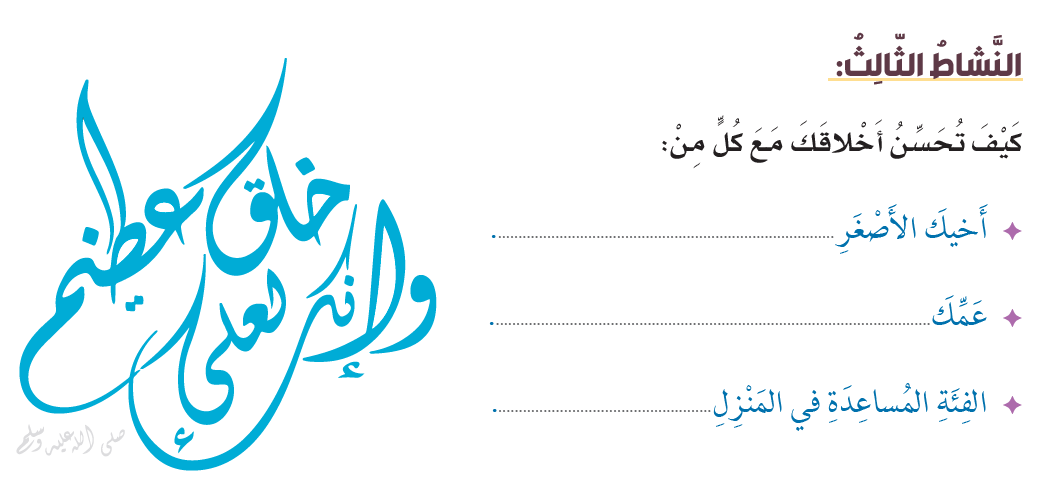 أعطف عليه
أحترمه
أقدرهم
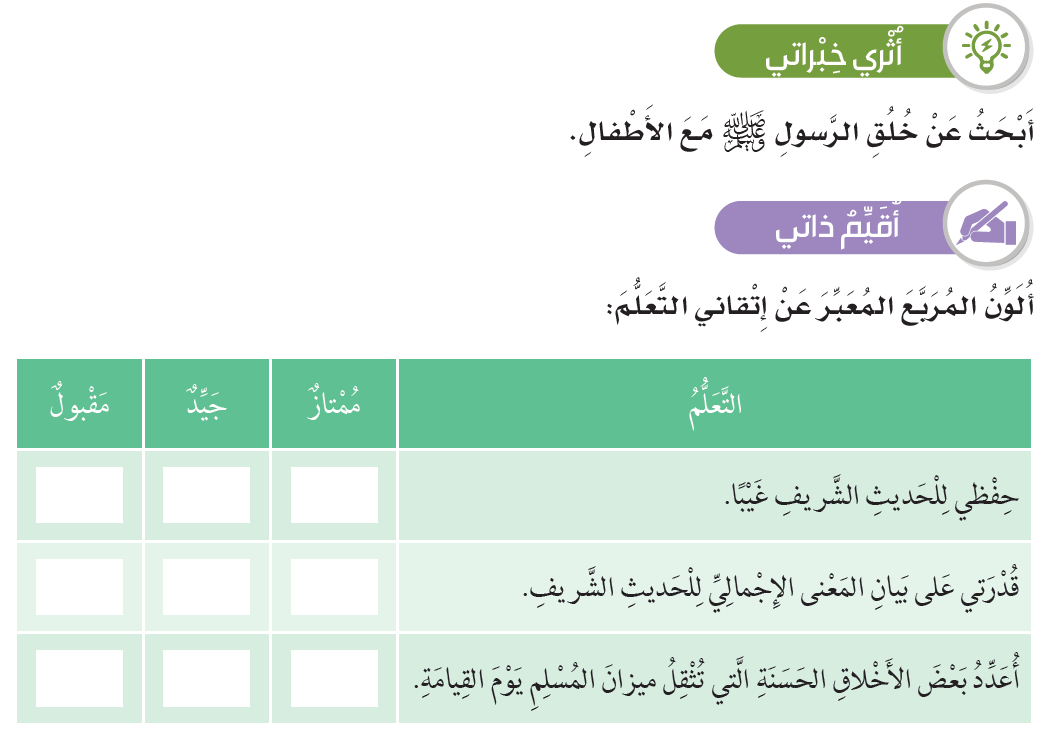 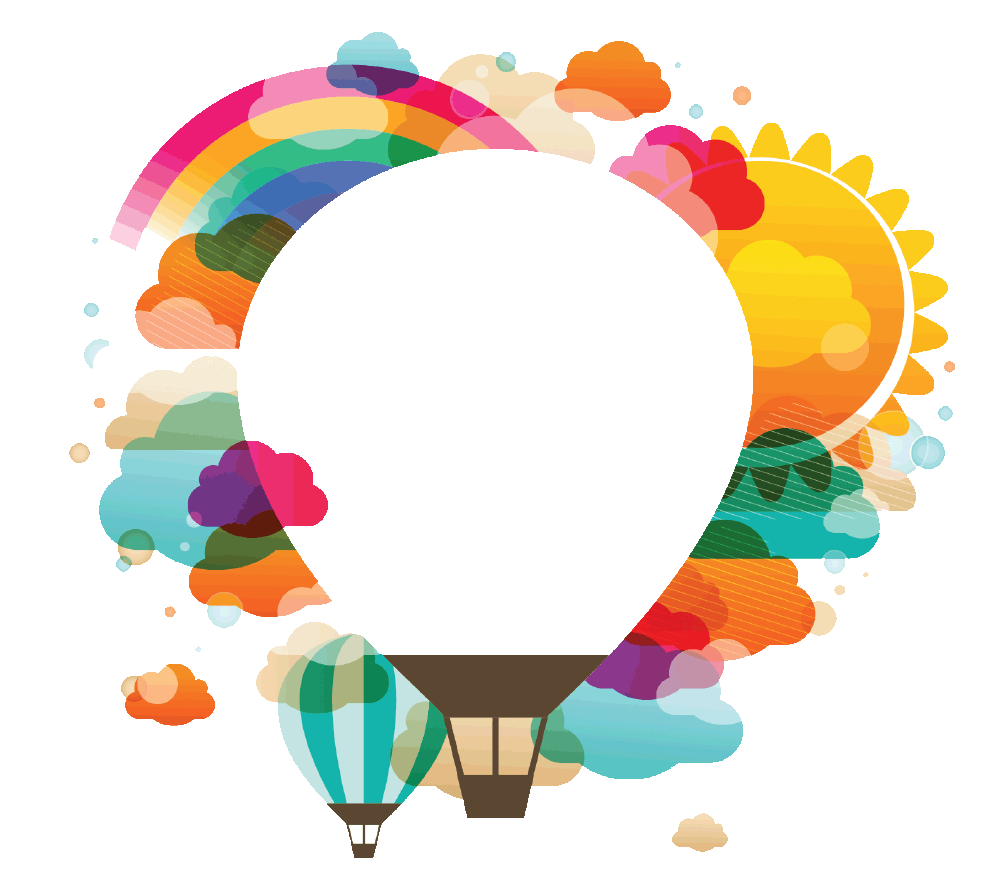 شكراً لكم